Feiern Sie mit uns
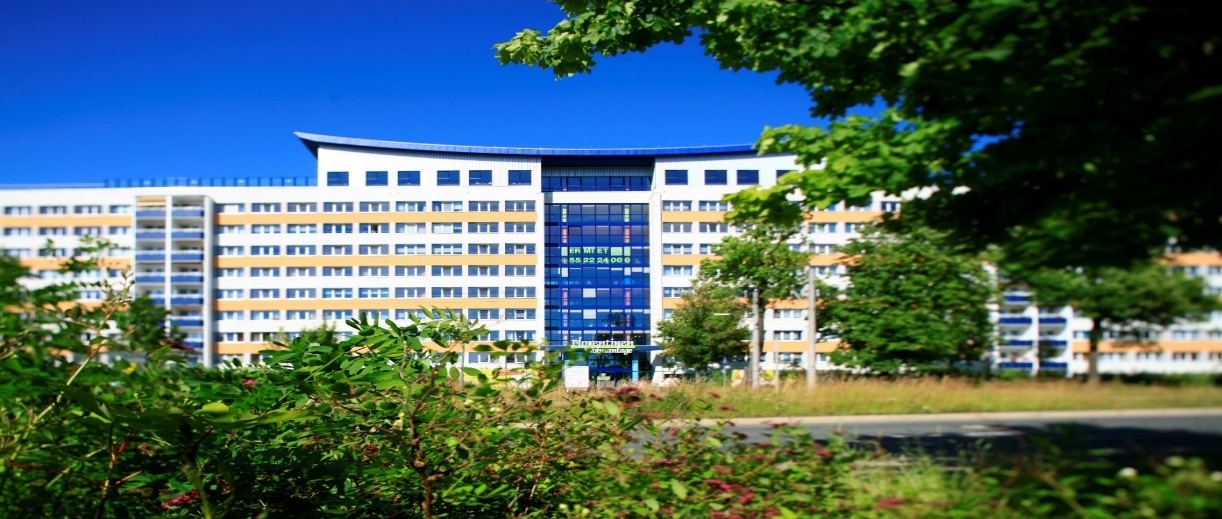 F
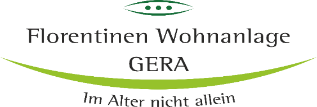 Fest der Generationen

09.09.2023

11:00 Uhr - 18:00 Uhr 
 
 
Hüpfburg
Kinderschminken
Bingo-Turnier
Tierischer Besuch
Musik
Deftiges vom Grill
Eis
Hausführungen 
u.v.m.


Florentinen Wohnanlage, Julius-Sturm-Str. 1 07546 Gera